Математика 3 класс
Деление многозначного числа  с нулём на конце делимого(и остатком).
Презентацию выполнила 
учитель начальных классов
МБУ лицея №51 
г. Тольятти Самарской области
Вершинина Ольга Викторовна
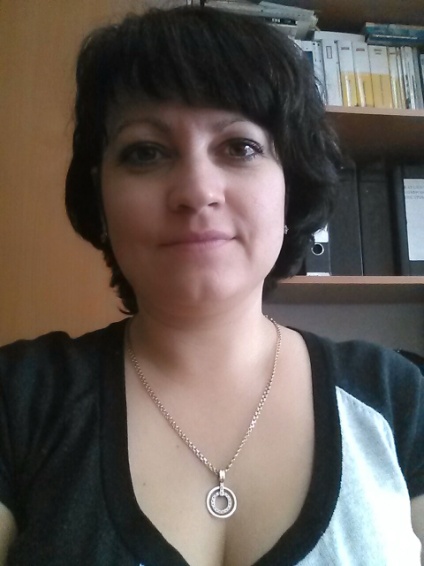 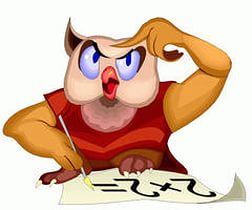 Письменные приёмы
 деления:
Делимое
563090
=  частное
:  делитель
:      90
=    ?
Письменные приемы деления
563090
90
Первое не полное 
делимое
Сколько цифр в делимом,
 столько же будет цифр в частном!
Если пример решается с остатком,
 то нуль сносится в остаток
563090
Для удобства 
зачёркиваем нули,
но про них не 
забываем
90
54
6
2
6
(50 ост.)
2
5
3
Остаток меньше 
делителя 9!
1 8
5
0
4 5
5
9
5 4
5
0
остаток
Главное правило : остаток не должен 
быть больше делителя !
Делаем проверку:
6256
90
56
3
0
4
0
50 (остаток)
=
563090
563090  =   563090
Решено верно!
Ещё один интересный приме:
400060
800
5
0
0
Так как нуль это второе не делимое число в частное ставим нуль
400
(60 остаток)
0
0
6
0
(остаток)
Так как 6 это третье не делимое 
число, в частное ставим 
второй нуль
Нуль мы не пишем
Проверка:
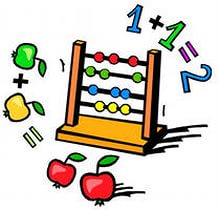 500
х
Сносим четыре нуля
вниз
800
40
0000
400000
+
60 (ост)
=
400060
400060 = 400060
Решено верно!
Не путайте !!! Если решение без остатка, то нуль сносим в частное!
Проверка:
Например:
77600
8
9700
х
72
9
7
00
8
5
6
77
6
00
56
0
Решение верно!
Попробуйте решить сами:
80120 : 90 =
890 (20 ост.)
5 (20 ост)
320 : 60 =
403200
2822400 : 7 =
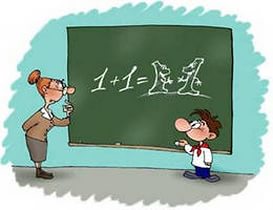 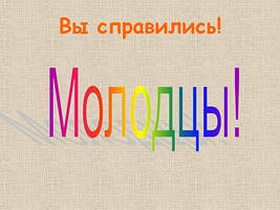 С ПАСИБО ЗА ВНИМАНИЕ !!!
В презентации использованы:

 примеры из учебника «Математика» 3 класс II часть, автор Петерсон Л.Г., изд. «Ювента» 2012г.
все картинки взяты из http://yandex.ru/images/